印刷尺寸：装订好后是A5纸大小的册子，材质157克铜版纸印刷
备注：
1.红色字部分为参考用，不在印刷范围内
2.红色方框内部分为需替换内容部分，红色方框不用印
封面
封底
WARRANTY
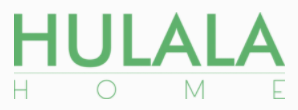 We strive to offer high-quality products, and we also try our best to satisfy each and every customer that orders from us with product or service as needed. We provide 30 days warranty starting from the time you receive the item. Each customer must provide a record of their order such as the order number, or item receipt for any items that are out of the warranty period you may also still receive replacement parts by purchasing them with our company if they are available.
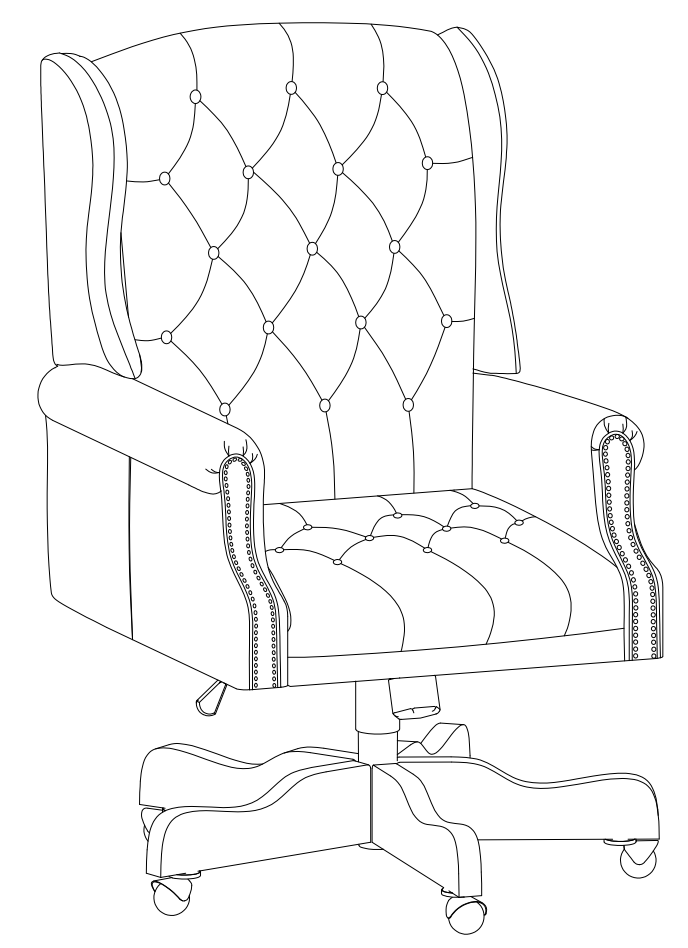 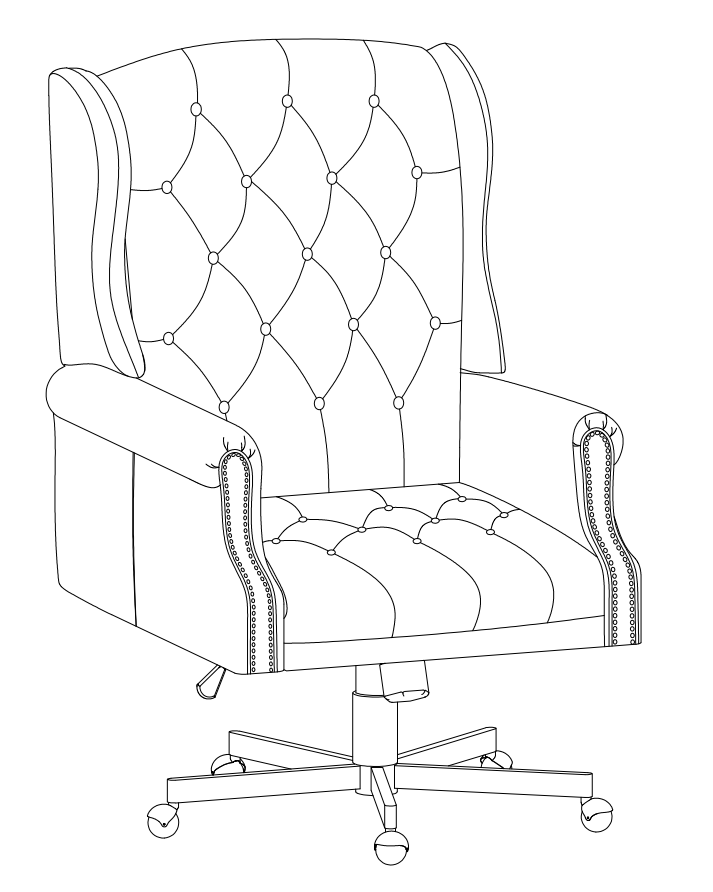 Are you having difficulty
with assembly? Missing parts?
Please send email with your order No to 
customerservice@hulalahome.com
For return, please check the return policy with
the retailer or market place you bought from.

Appreciate your purchasing from us.
Pop up your life by our furniture piece!
ITEM NO. OFHC0212
NOTE:
This brochure contains IMPORTANT safty info.  Please read and keep for future reference.
内页1
内页2
PARTS
LIST 1
MAINTAINANCE 
AND WARNING
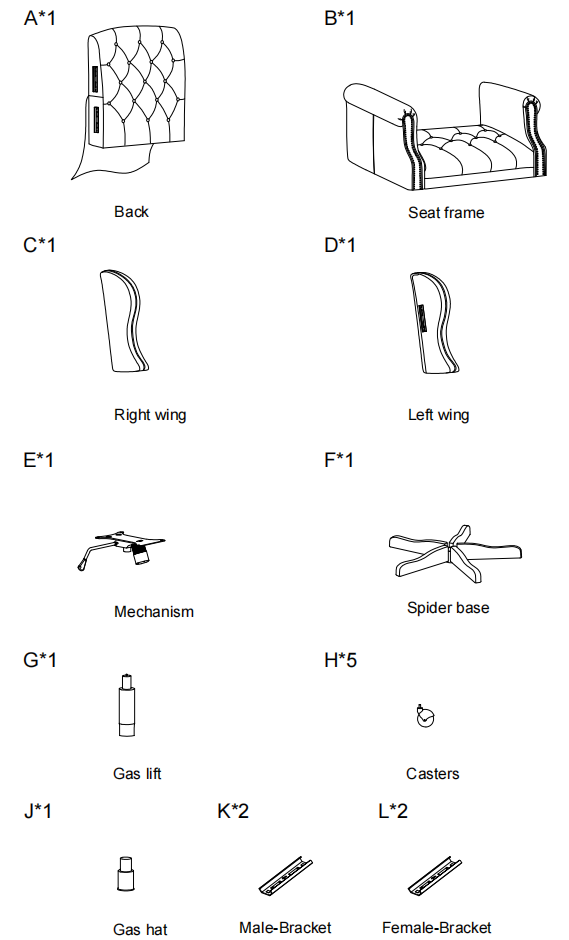 Keep furniture away from heat sources.
Do not clean furniture with harsh cleaner or 
polishes. Do not use detergents, Solvents, 
abrasives, spray packs or leather cleaner. Use
non-color mild soap with warm water to clean 
spills(Mix 1:10 soap to water)
Do not place furniture under direct sunlight, 
material will possibly fade over time.
Do not use on site dry Cleaning machine. 
Children should not climb or jump on the 
furniture.
Do not write on furniture that is not protected
by a padded barrier .
Not for commercial use, only for residential 
use。
Weight Limitation
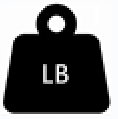 250LBS
Persons Required For Assembly：
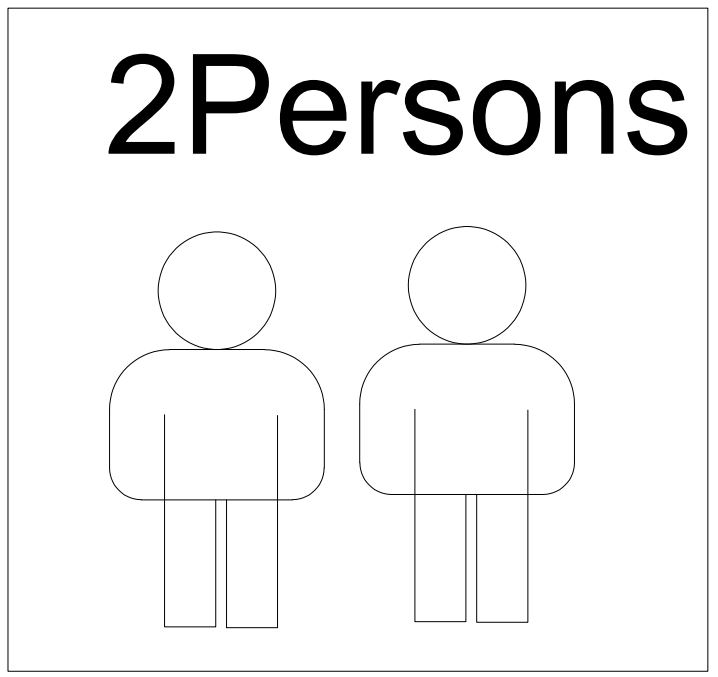 内页4
内页3
ASSEMBLY 
INSTRUCTIONS
HARDWARE 
LIST
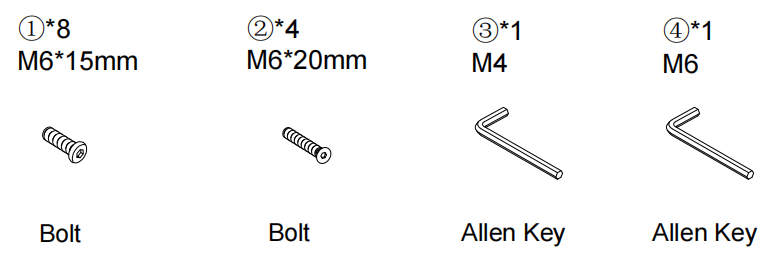 STEP 1
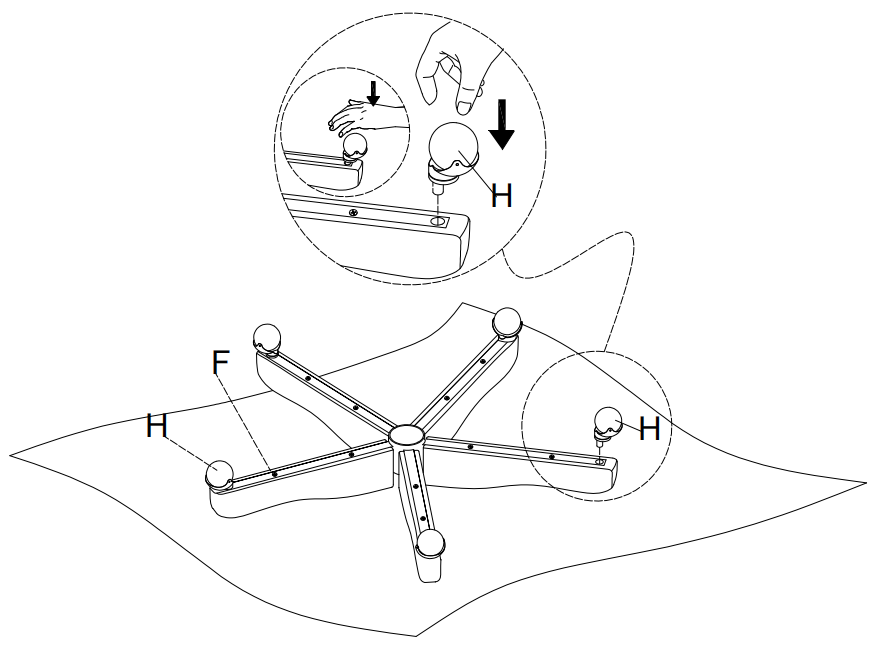 SPARE
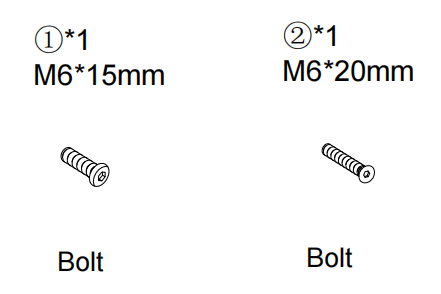 Be sure to inspect all packing material carefully for 
small parts, that may have come loose inside the 
carton during shipment.
内页5
内页6
STEP 2
STEP 3
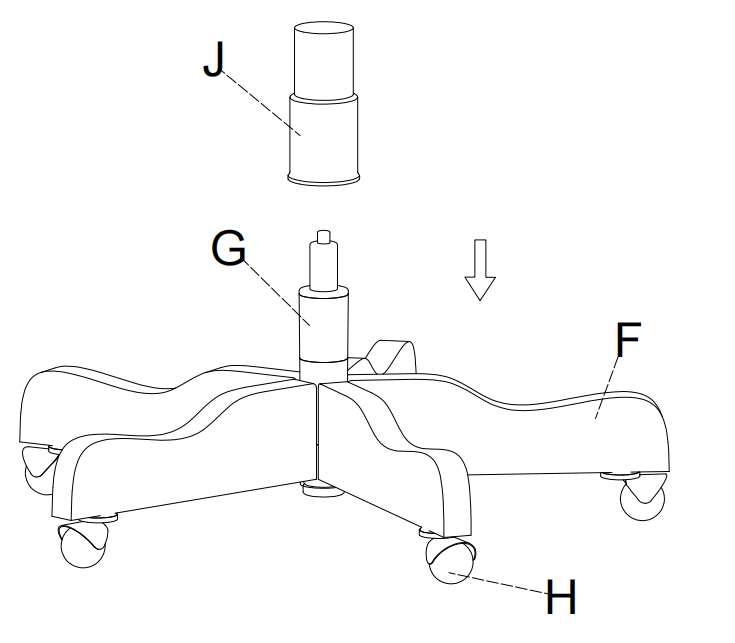 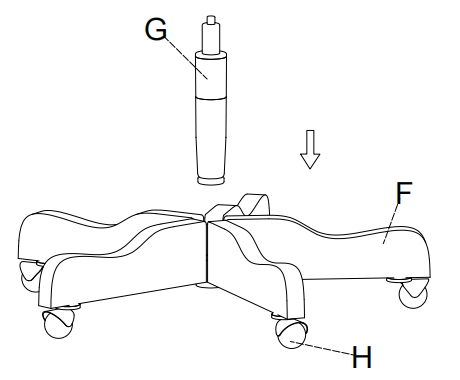 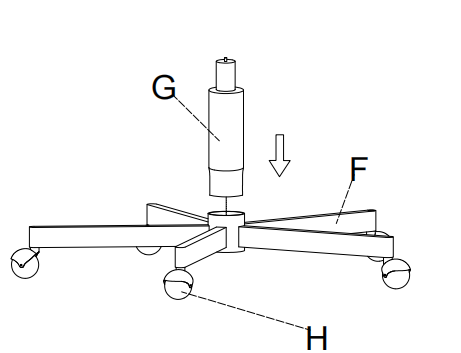 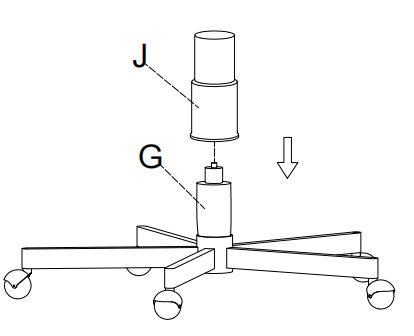 内页7
内页8
STEP 4
STEP 5
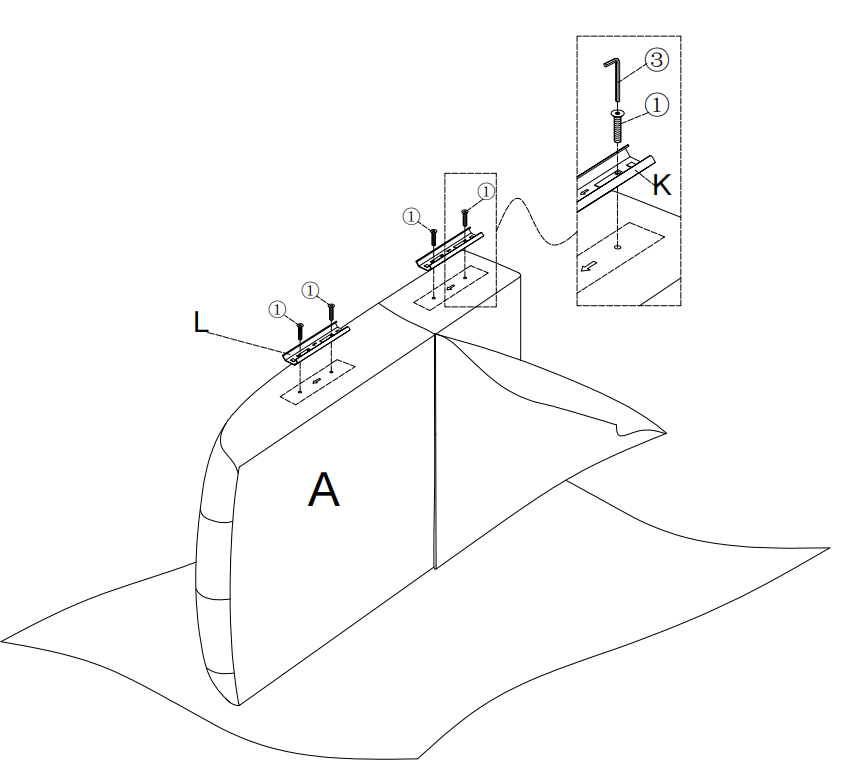 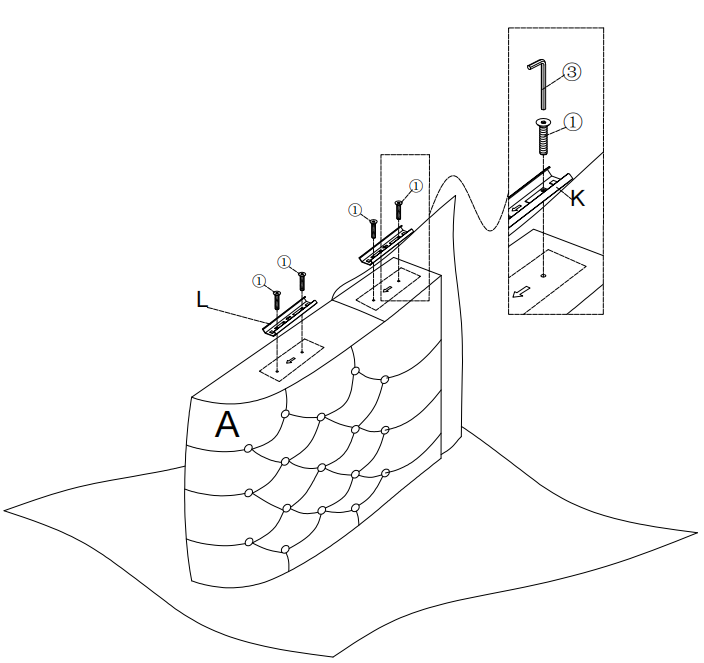 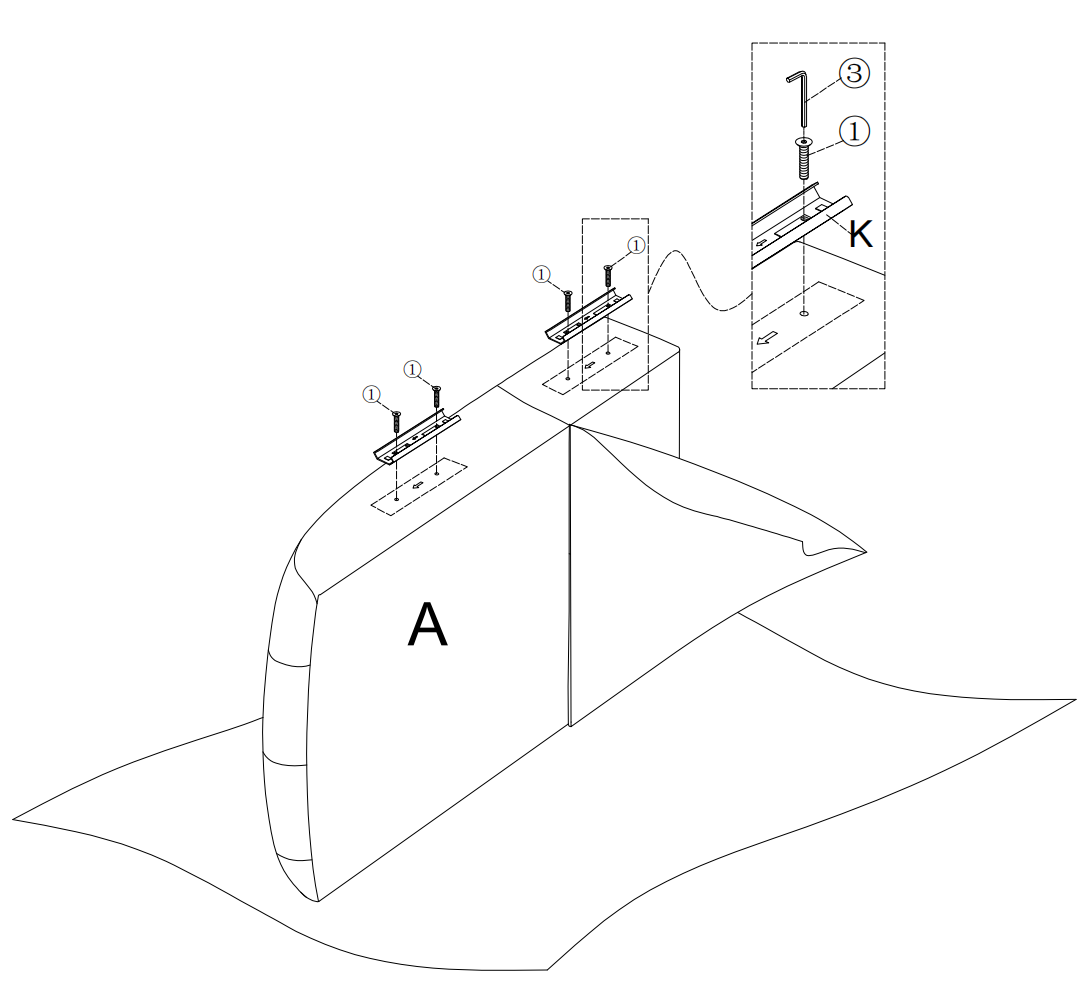 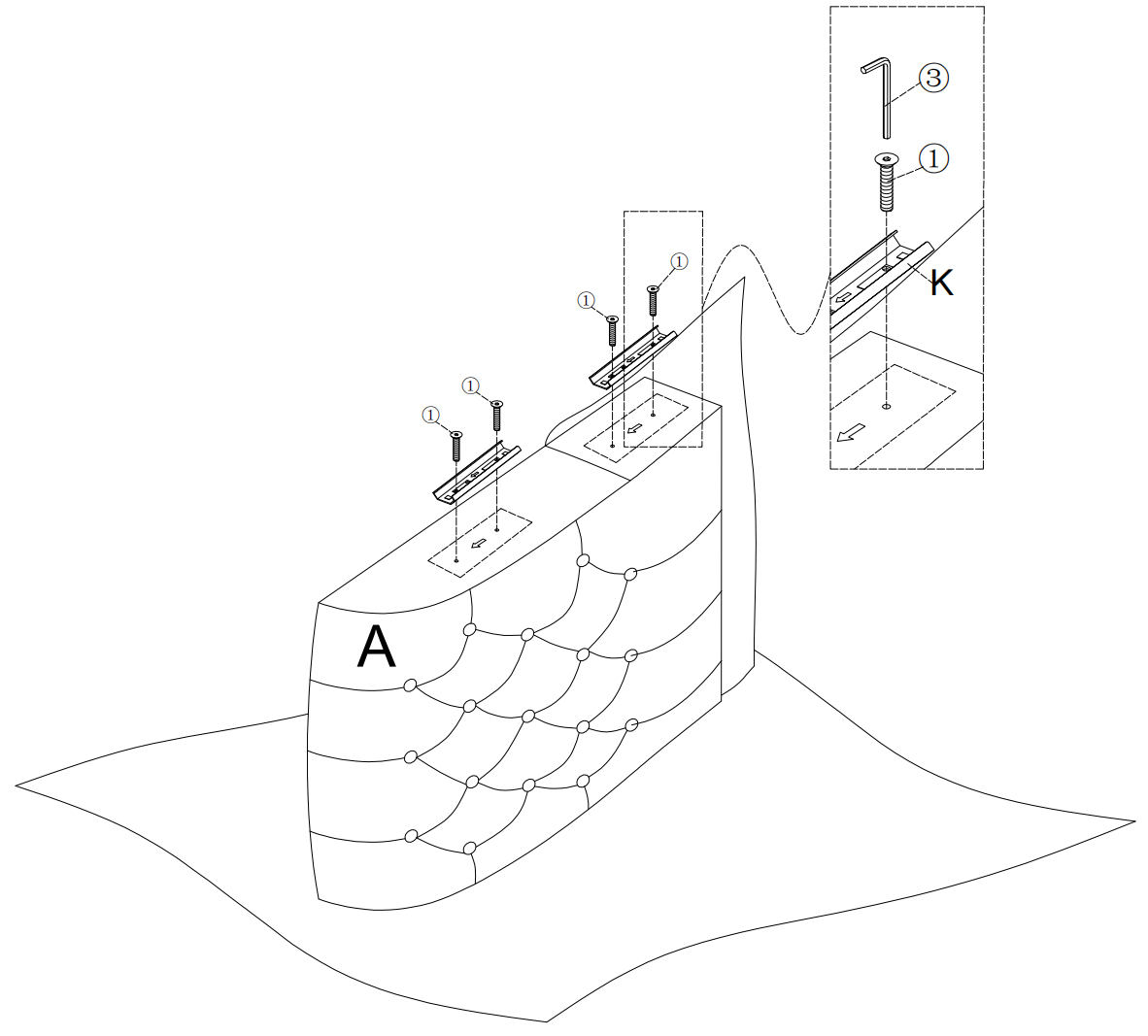 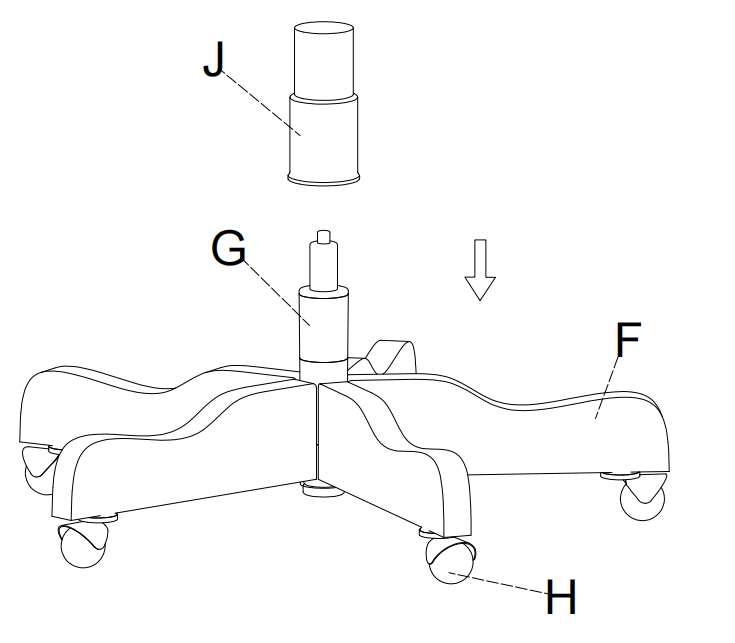 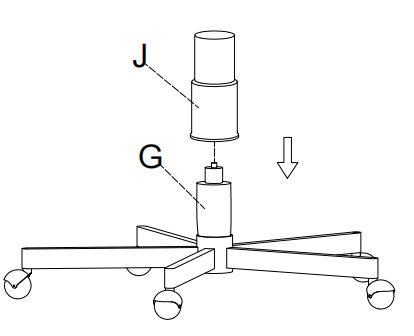 内页9
内页10
STEP 6
STEP 7
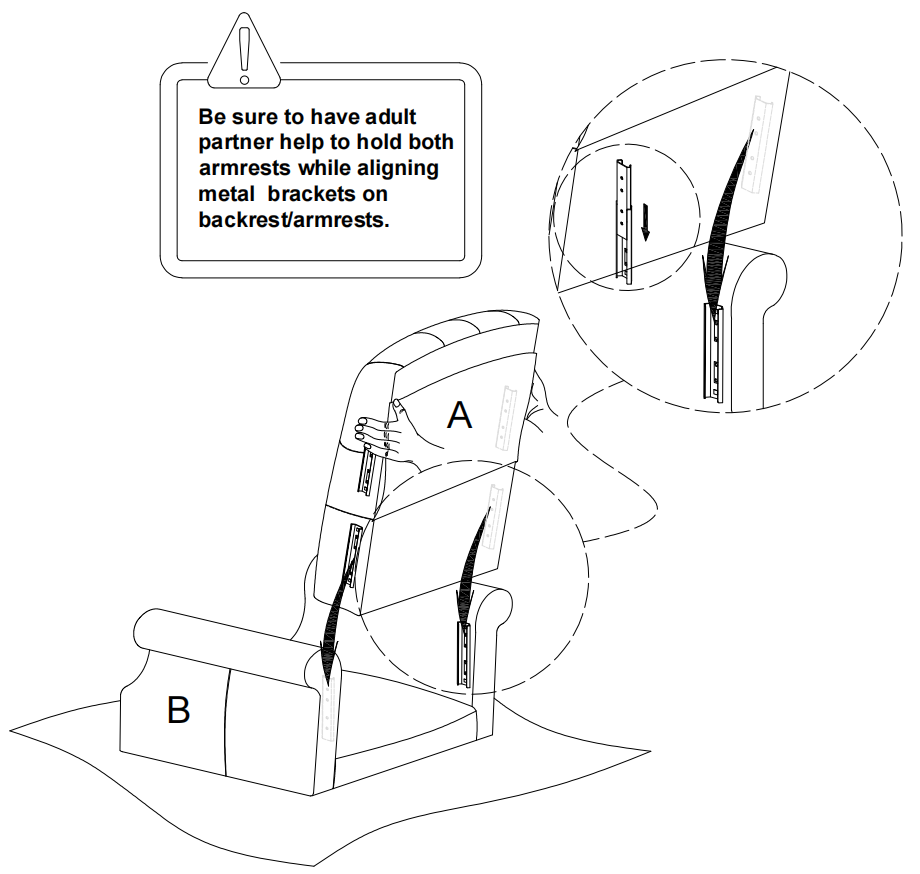 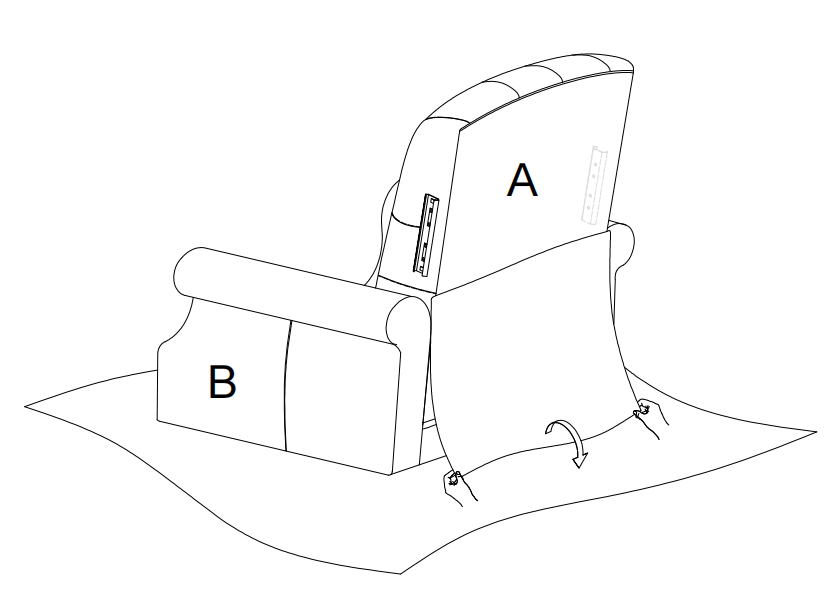 内页11
内页12
STEP 8
STEP 9
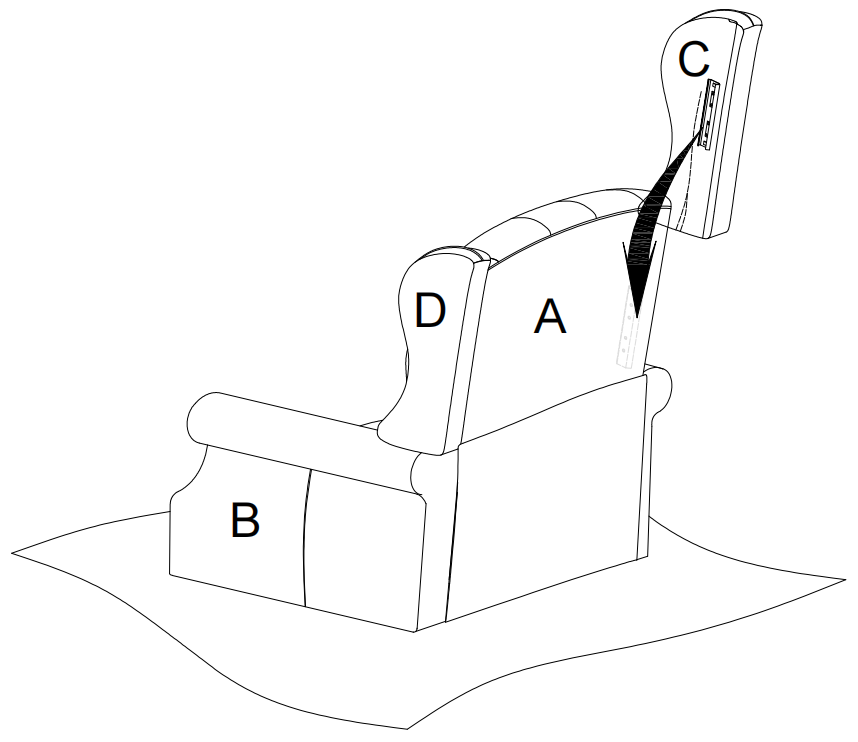 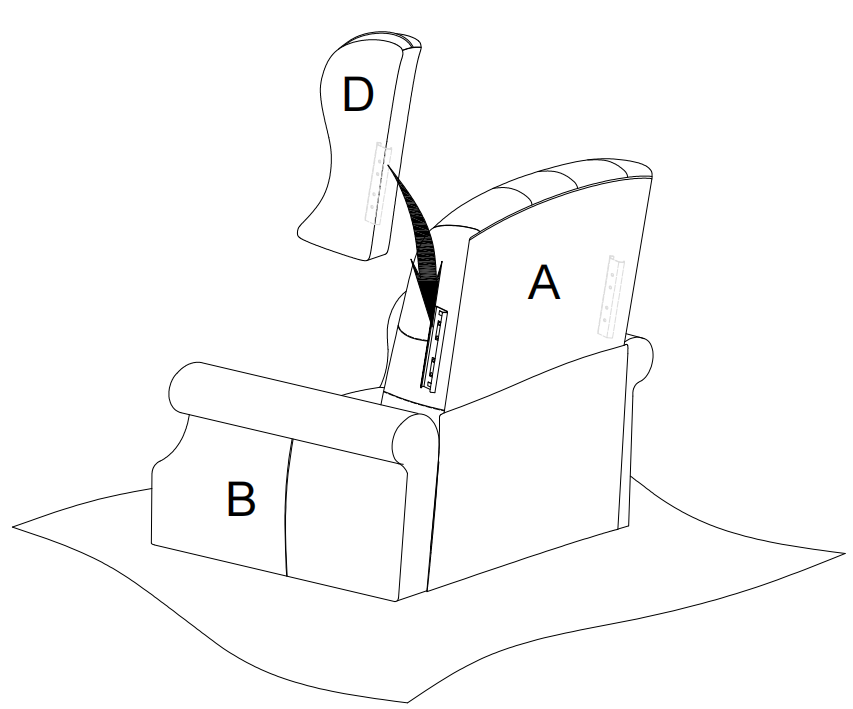 内页13
内页14
STEP 10
STEP 11
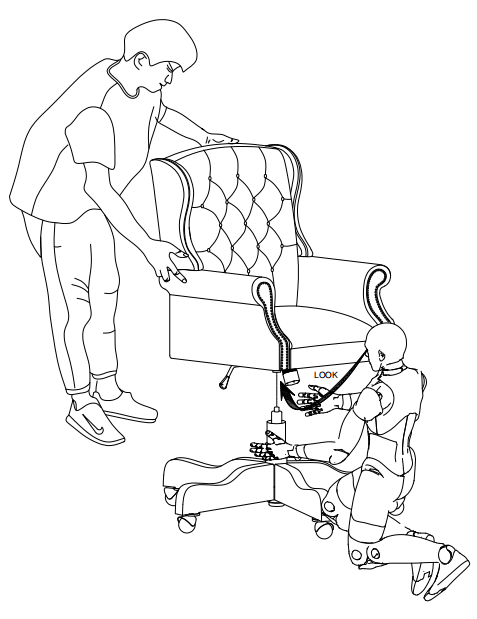 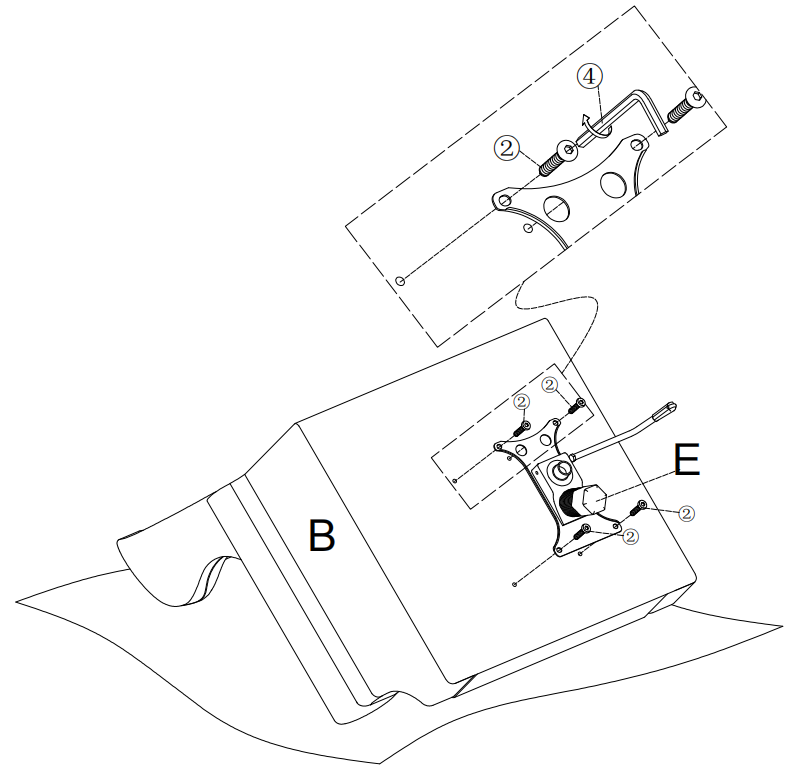 内页15
STEP 12
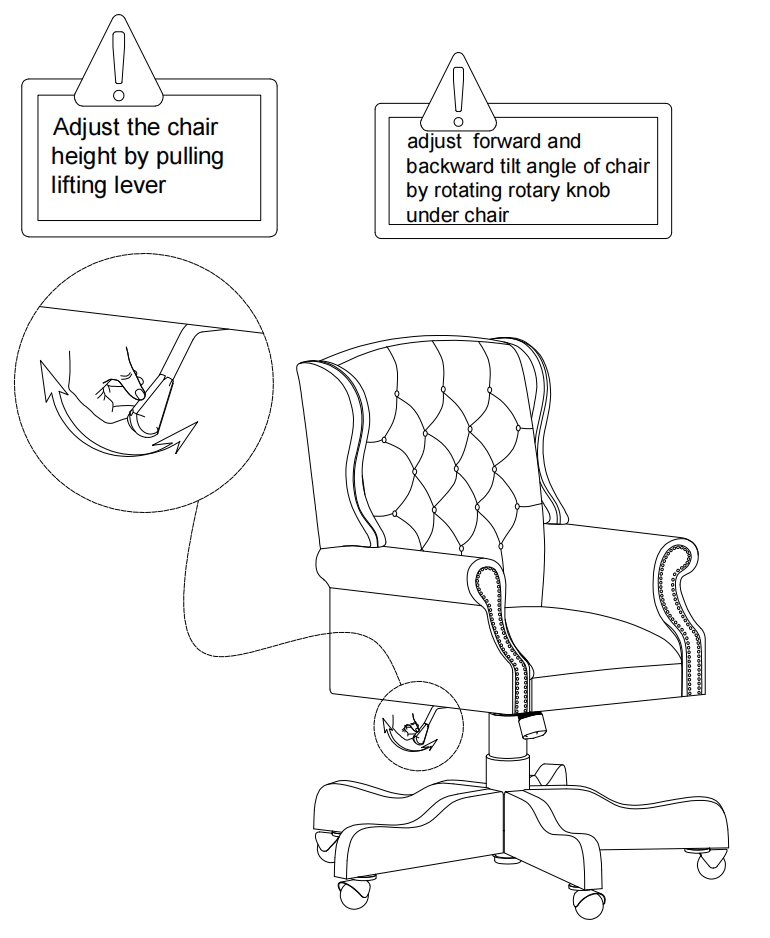